Optimized design of metasurfaces using Deep Learning methods
Metasurfaces
Optimization methods
Optimization approach
Neural Networks
Contents
Implementation of the method
Metasurfaces
Metasurfaces
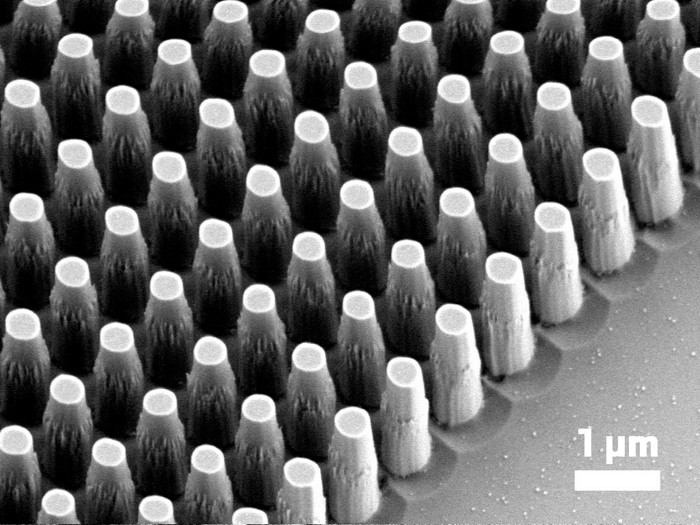 - Subwavelength-structured artificial media
- Can shape and localize electromagnetic waves in unique ways.
- Offer an extensive range of novel electromagnetic phenomena 
- Which do not occur in natural materials, 
- But whose existence is not restricted by the conventional materials properties.
https://planopsim.com/fabrication/an-overview-of-metasurface-fabrication
1
Different structures of metasurfaces
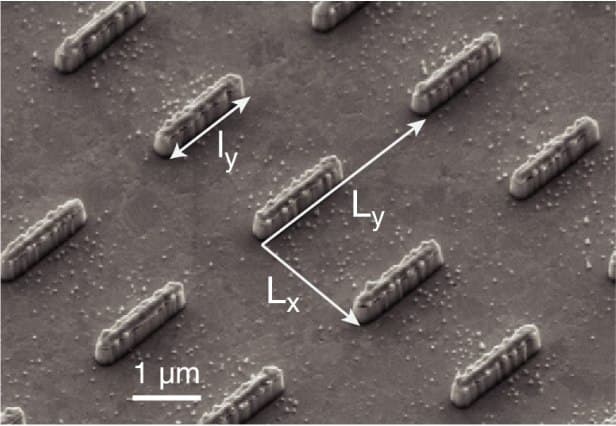 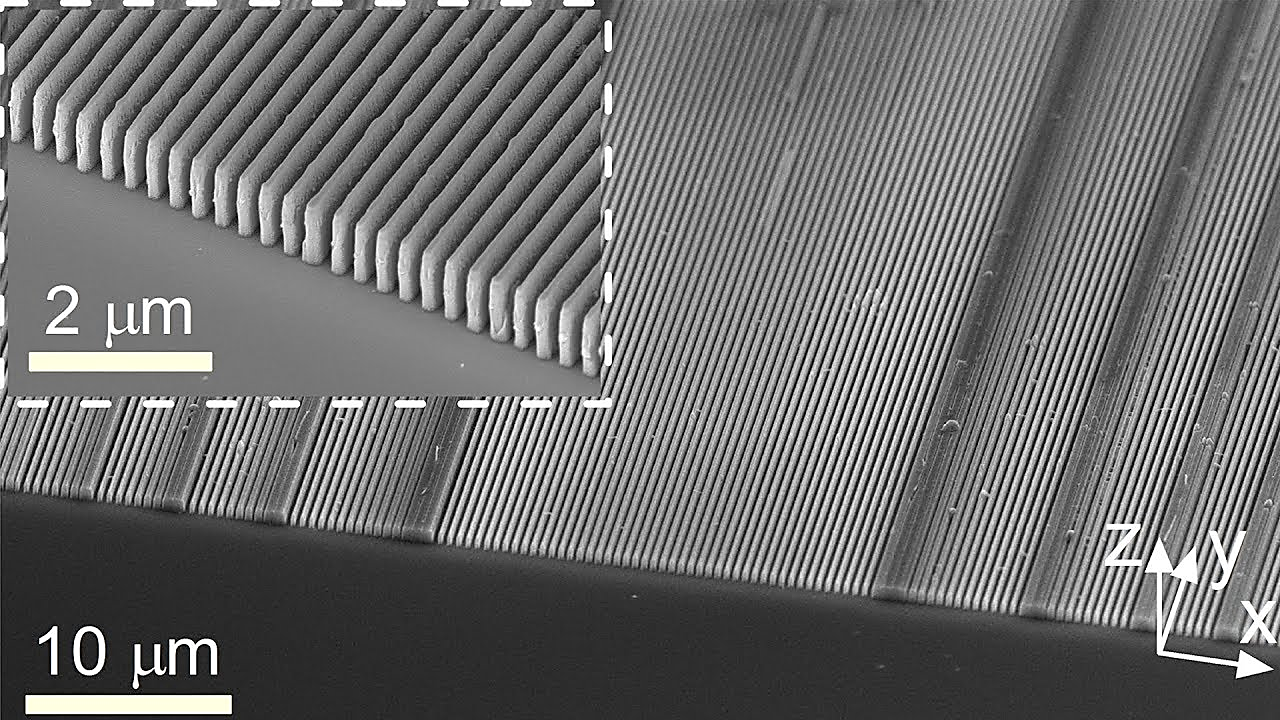 https://www.advancedsciencenews.com/metasurface-enabled-wide%E2%80%90angle-fourier-lens-video
2
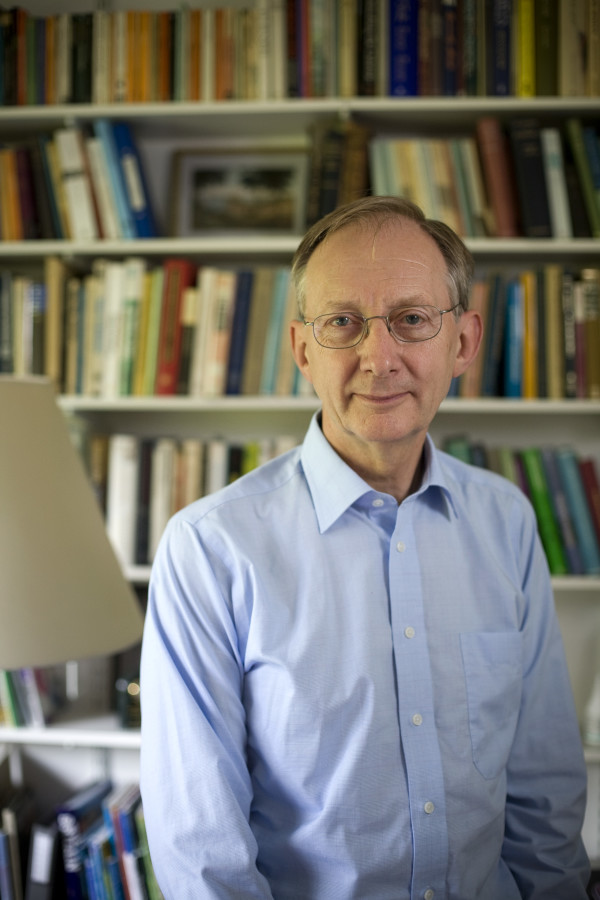 Background
This was first theorized in 1999 by John Pendry et al:
“We show that microstructures built from nonmagnetic conducting sheets exhibit an effective magnetic permeability, which can be tuned to values not accessible in naturally occurring materials”.
3
Metasurfaces and
 flat optics
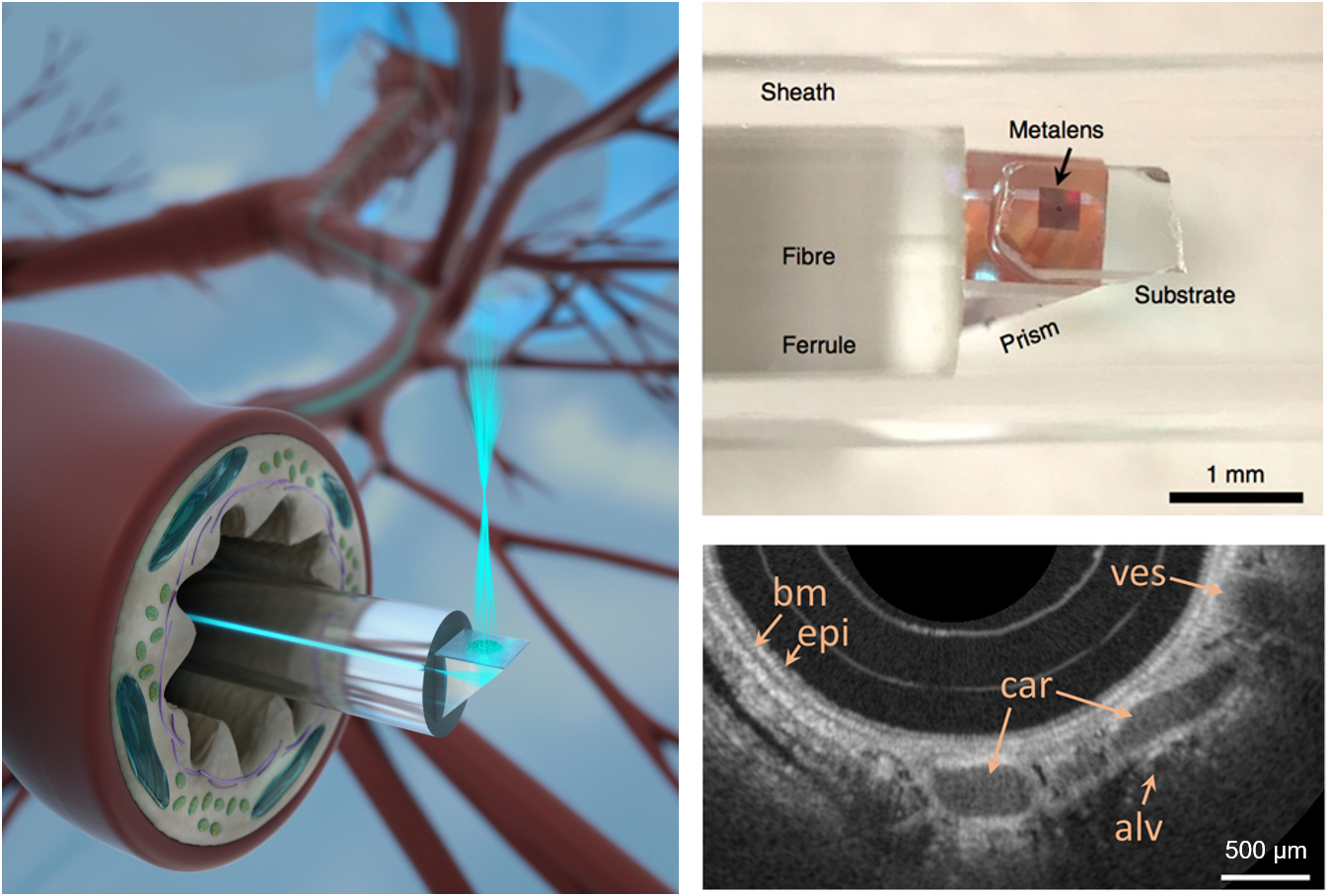 https://www.nature.com/articles/s41566-018-0224-2
Nano-optic endoscopes with metalenses
4
Metasurface and Smart Antennas
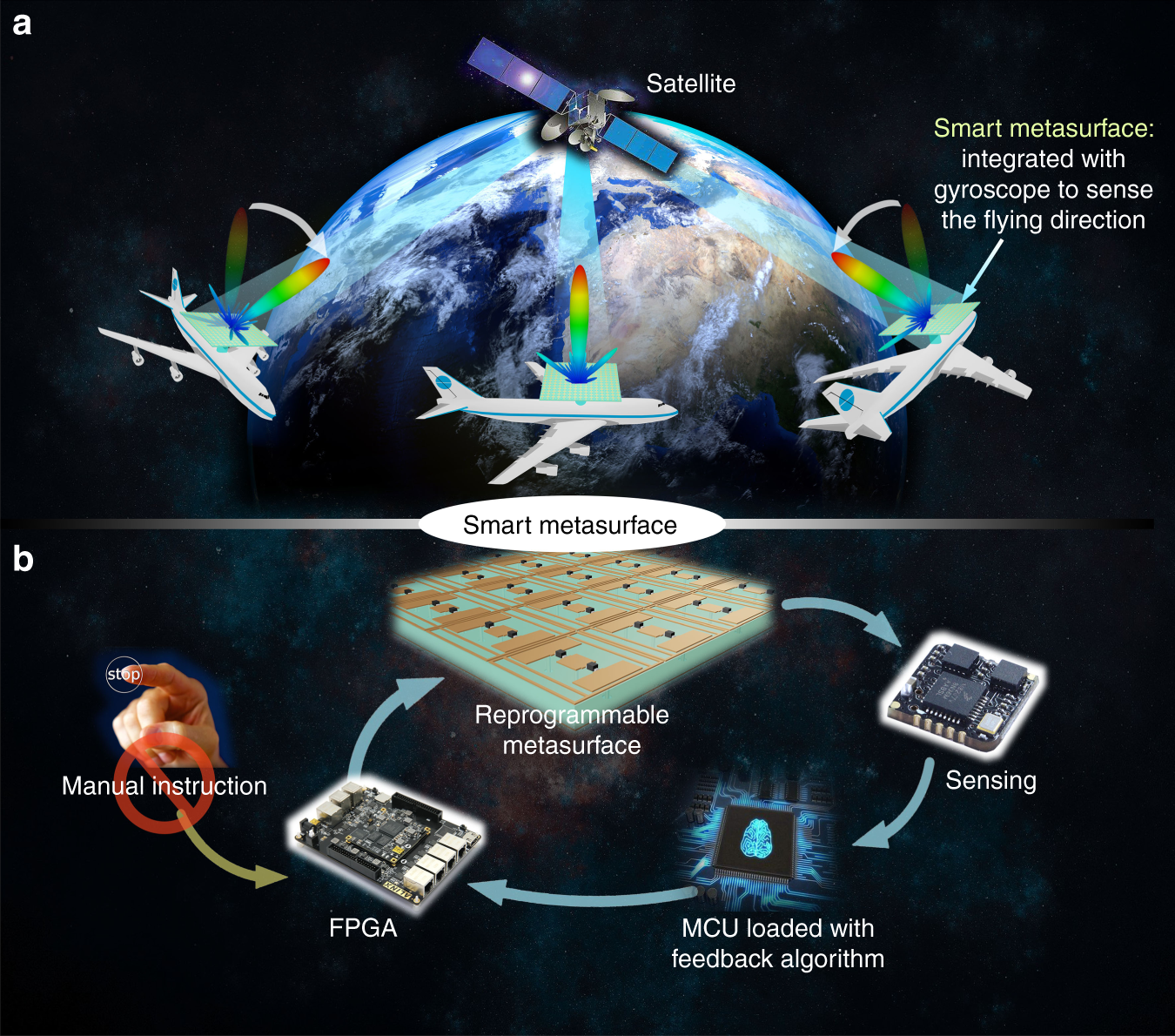 https://www.nature.com/articles/s41377-019-0205-3
Smart metasurface with self-adaptively reprogrammable functions
5
Disadvantages
https://www.elsevier.com/books/phenomena-of-optical-metamaterials/hess/978-0-12-813896-0
High losses
Strong dispersion associated with the resonant responses
 Difficulty in the fabrication of nanoscale 3D structures.
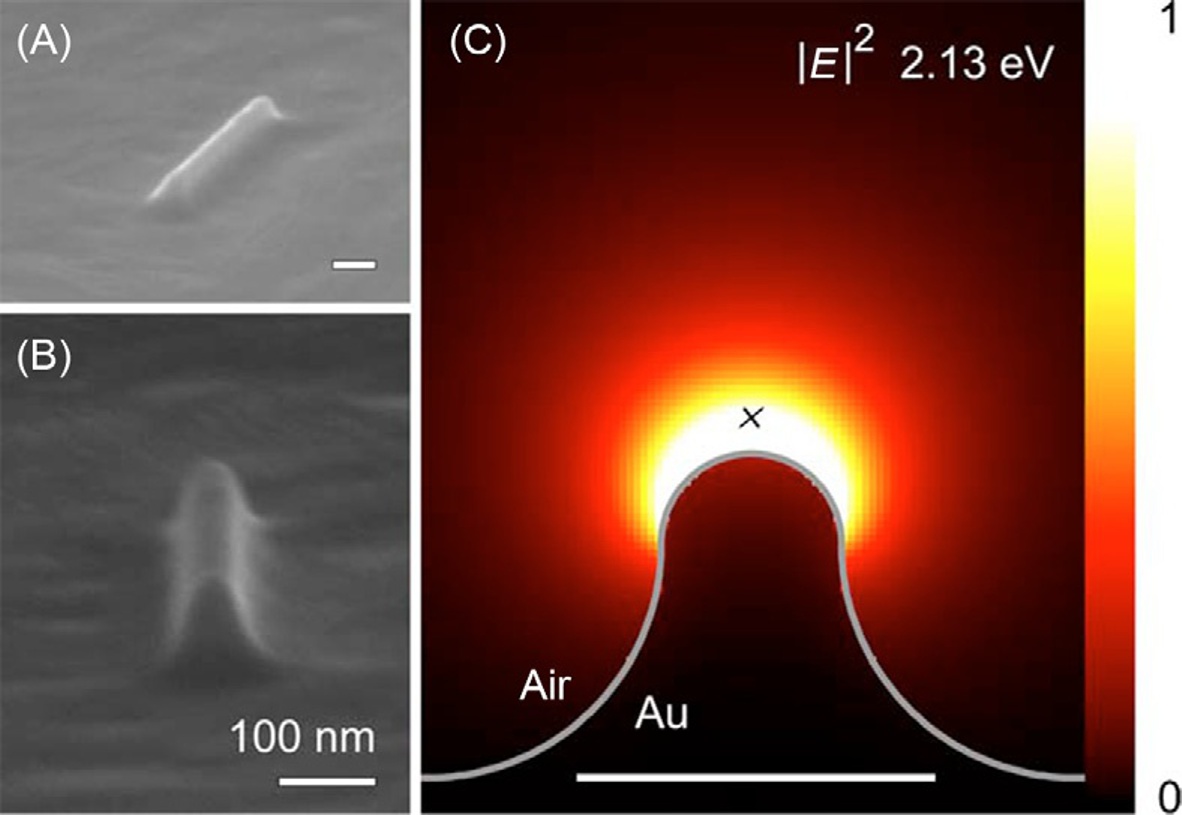 590-nm-long linear ridge fabricated in a single-crystal Au substrate
6
Optimization Methods
Topology Optimization (TO)
Genetic Algorithm
A gradient-based algorithm produces freeform geometric configurations
+ Efficient in finding local optima
- Depends strongly on the initial design
Covariance Matrix Adaptation Evolution Strategy (CMA-ES)
Is an evolutionary algorithm (EA)
Can effectively deal with multi-objective optimization problems
- Is computationally expensive 
- Must be used with efficient full wave solvers, especially in 3D structures
Inverse designs by Deep Learning
CMA-ES is an alternative evolutionary strategy

+ Is a self-adapted global optimization method

+ Suitable for complex problems with large parameter spaces

- Requires expensive electromagnetic solver calls
7
Inverse designs by Deep Learning
Artificial Neural Networks

The basic idea of neural network algorithms is to predict the solution to a problem by learning from a predefined set of examples rather than solving the problem directly. 
Applications: BCI systems, AI, pattern recognition, signal processing, optimization.
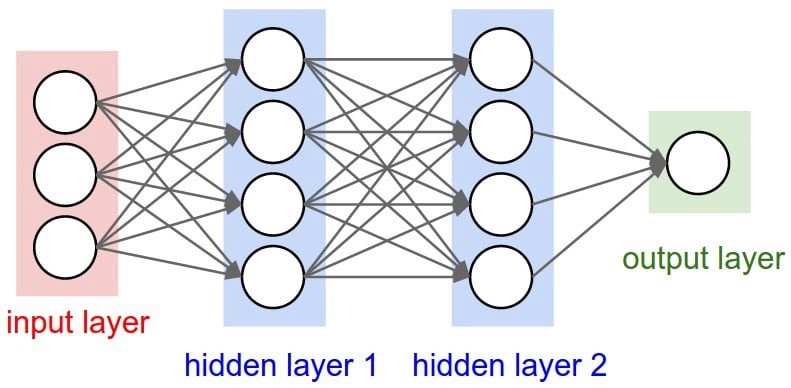 9
The architecture of Neural Network
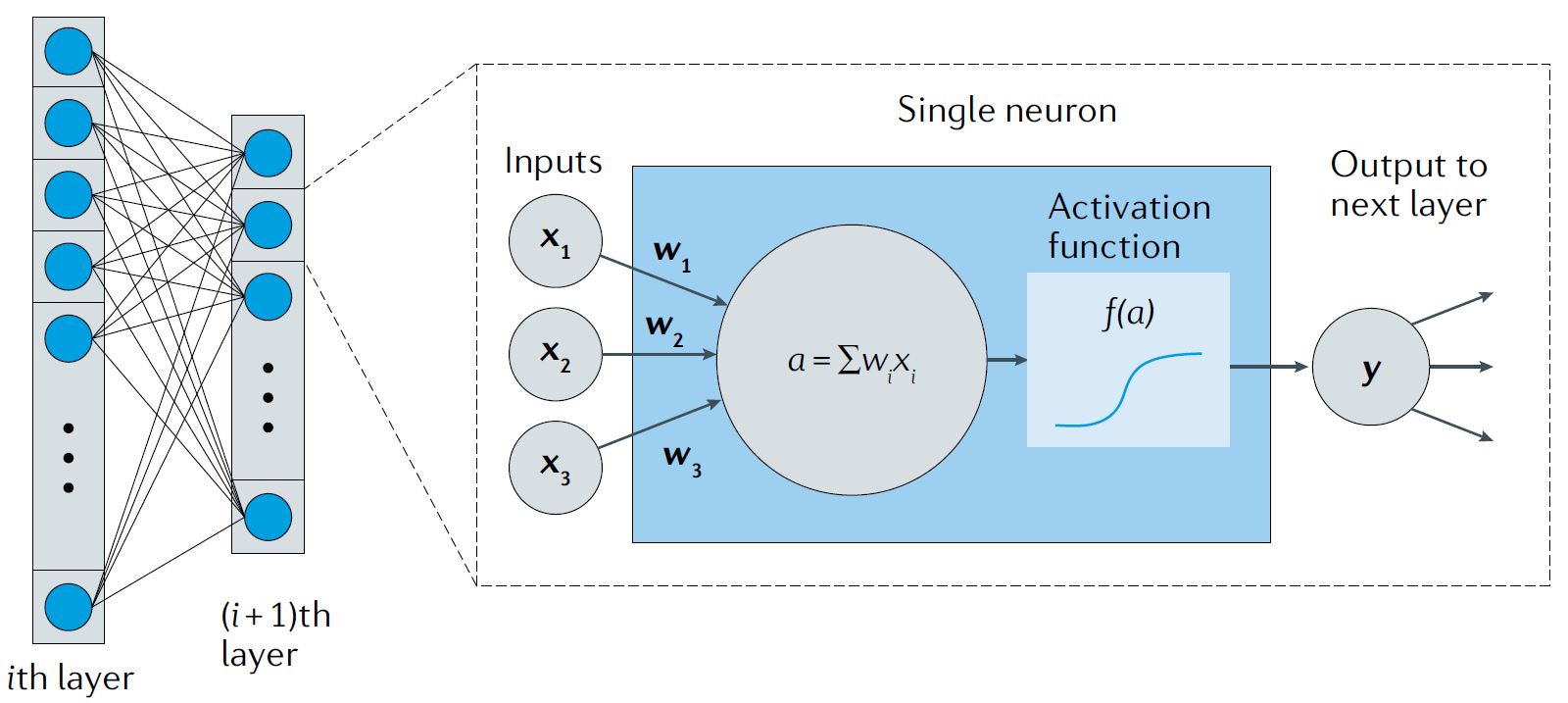 Transfer function
10
Inverse designs by Deep Learning
Generative Adversarial Networks (GANs)

Potential to learn the relationship between structural geometry and optical response
Works with relatively less training data
- Is computationally expensive 
- The training data should be preoptimized and is computationally costly to produce.
8
Inverse designs by Deep Learning
GLO nets

Incorporating adjoint variable calculations directly into generative neural networks. Termed Global Topology Optimization networks (GLOnets)
+ Does not require a training set of known devices
Instead learns the physical relationship between device geometry and response directly through electromagnetic simulations.
+ The trained neural network then produces new device designs at low computational cost
11
Refractive index values are the design variables
13
The architecture of GLOnet
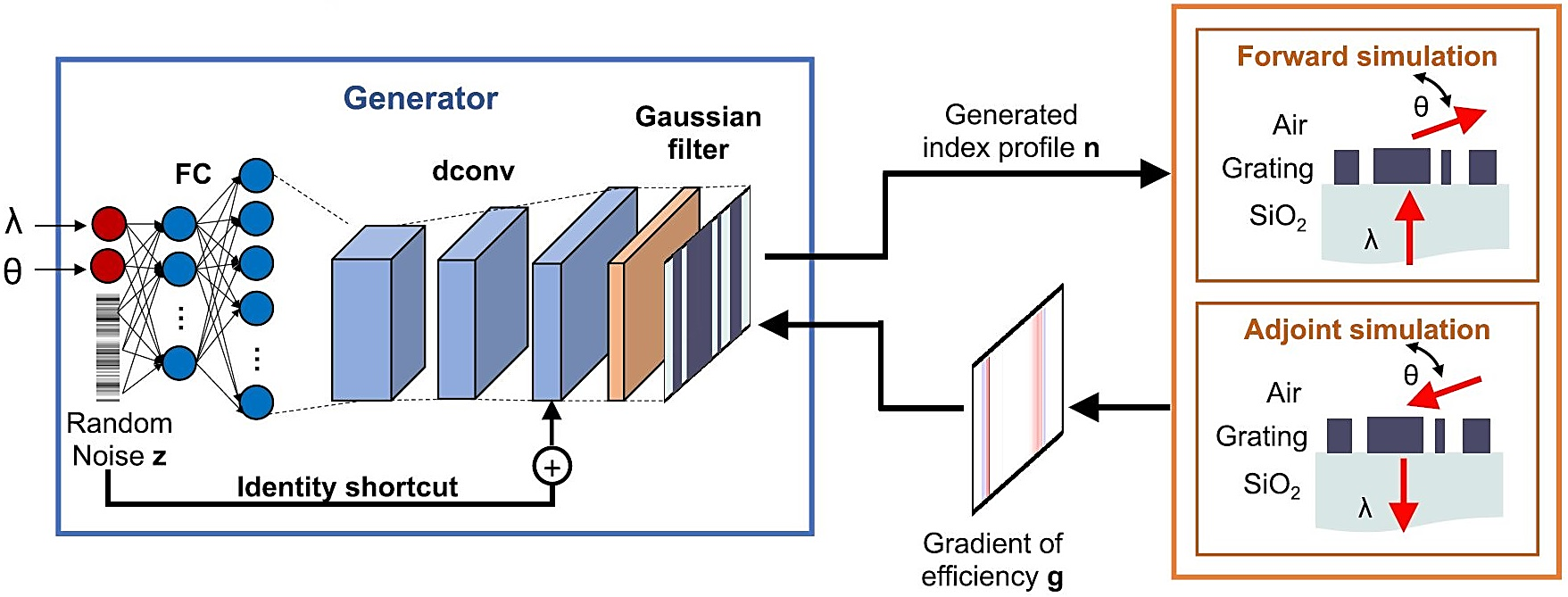 https://pubs.acs.org/doi/10.1021/acs.nanolett.9b01857
14
Deflection efficiency is the intensity of light deflected to the

desired direction, θ, normalized to the incident light intensity

and is governed by Maxwell’s equations.
Case of study
Deflection efficiencies of the optimized devices are calculated using a rigorous coupled-wave analysis (RCWA) solver.
https://pubs.acs.org/doi/10.1021/acs.nanolett.9b01857
Task: Design of a periodic metasurface given operating: 

Wavelength: 600 - 800 - 900 nm

Deflection angle: 40˚ - 80˚
Optimization objective: To maximize the

deflection efficiency of the metagrating
12
Optimization approach
Loss function for the conditional generator:
g(m) specifies how the device refractive indices can be 
modified to improve the efficiencies
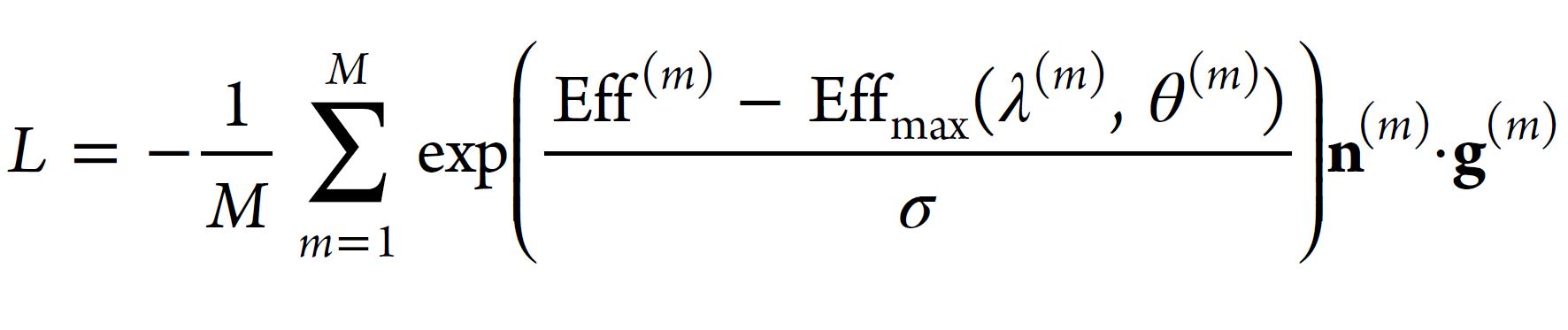 Eff(m) is directly calculated with the forward 
 electromagnetic simulation
Effmax(λ(m), θ(m)) is the theoretical maximum    
efficiency of the globally optimal devices
16
The goal is generating the highest efficiency device for all possible (𝜆, 𝜃):




Pw is the probability of generating n in the device space
By approximating the 𝛿-function with an exponential function and using a Monte Carlo estimation:
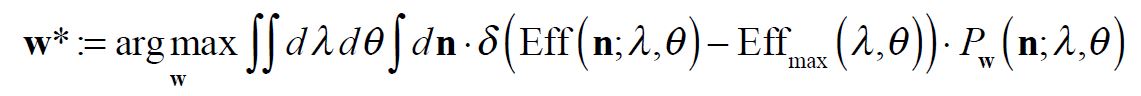 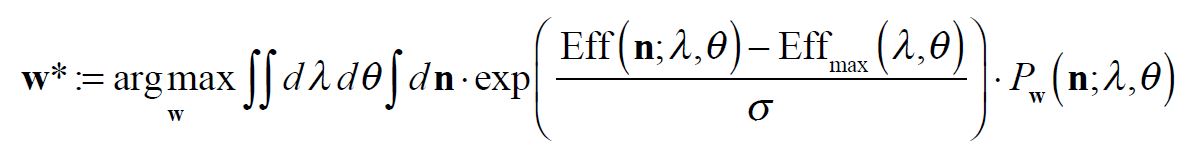 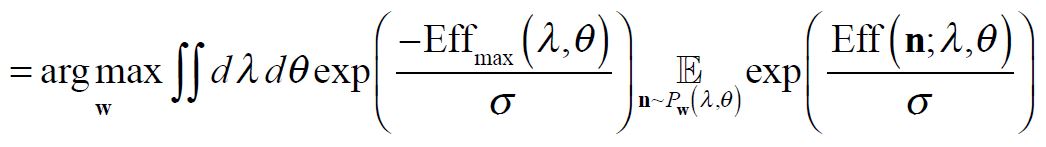 17
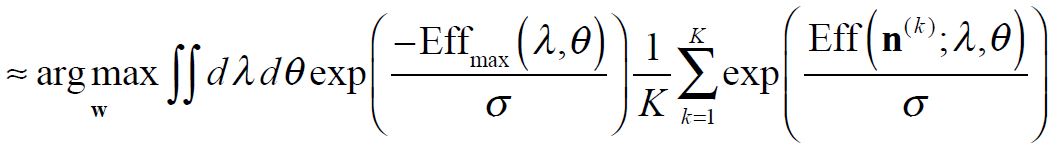 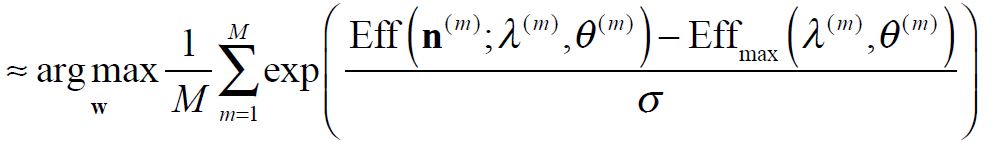 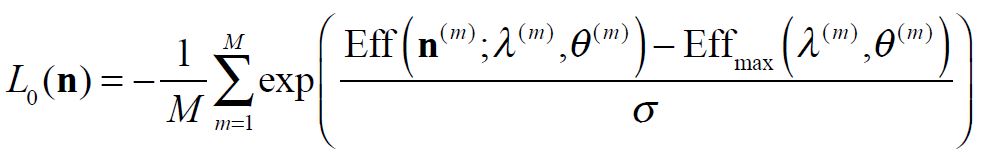 18
For training and updating the network and using the chain rule: (calculated using the backpropagation)



To define the loss function 𝐿(𝐧, 𝐠, Eff):
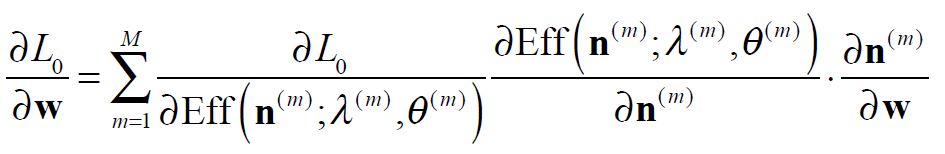 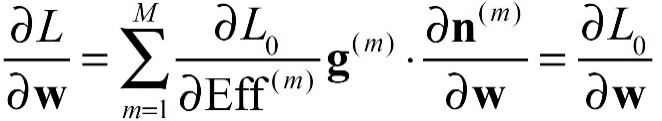 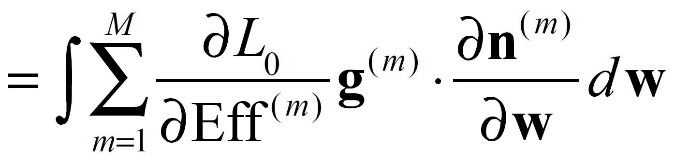 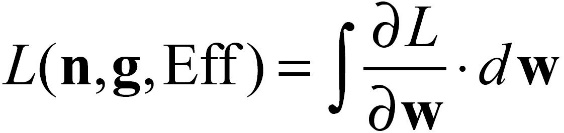 19
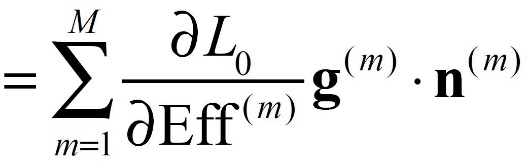 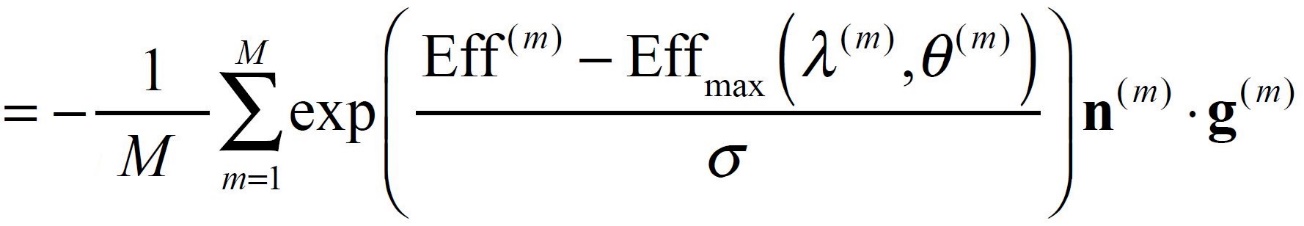 To ensure that the generated devices are binary (i.e., all silicon or air)

, which serves as a design constraint that limits metagrating efficiency,

 and to balance binarization with efficiency enhancement:
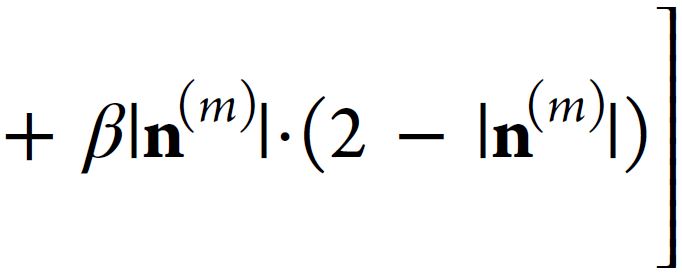 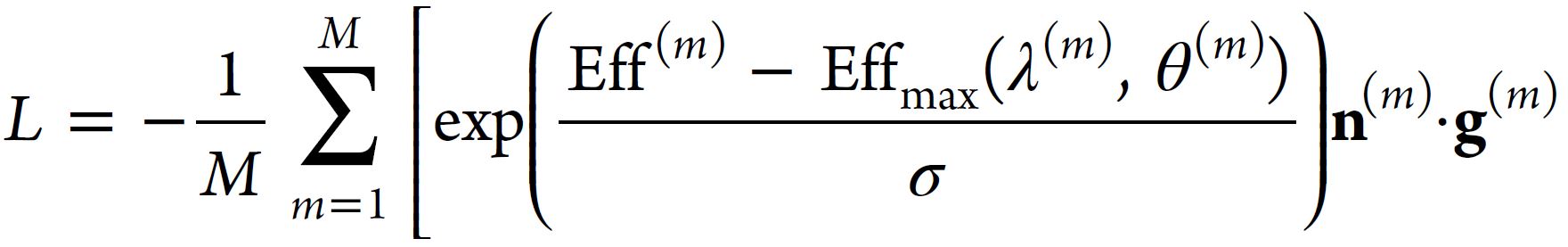 20
The flowchart of GLO net
During network training, the objective is to iteratively optimize w to maximize the efficiencies of {n| λ, θ}
The generator, conditioned on (λ, θ), maps different z onto different device instances: n = Gw(z; λ, θ)
15
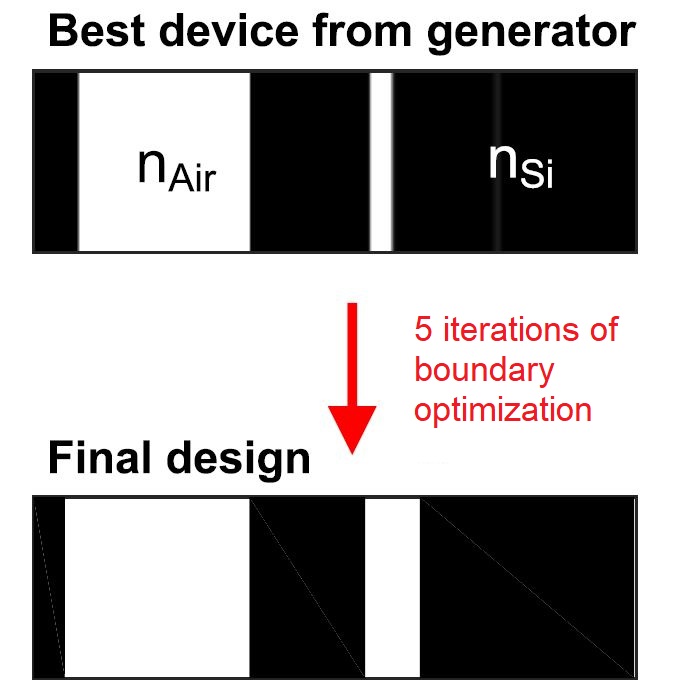 Boundary optimization
We attempt to refine the generated devices

from the conditional GLOnet using

adjoint-based boundary optimization.
We only consider the gradients at the

silicon−air boundaries of the device

and fix the device refractive indices to

be binary throughout the optimization.
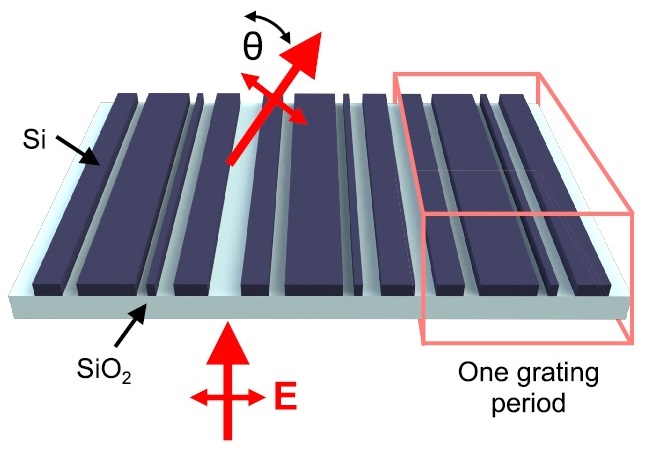 21
Implementation of the method
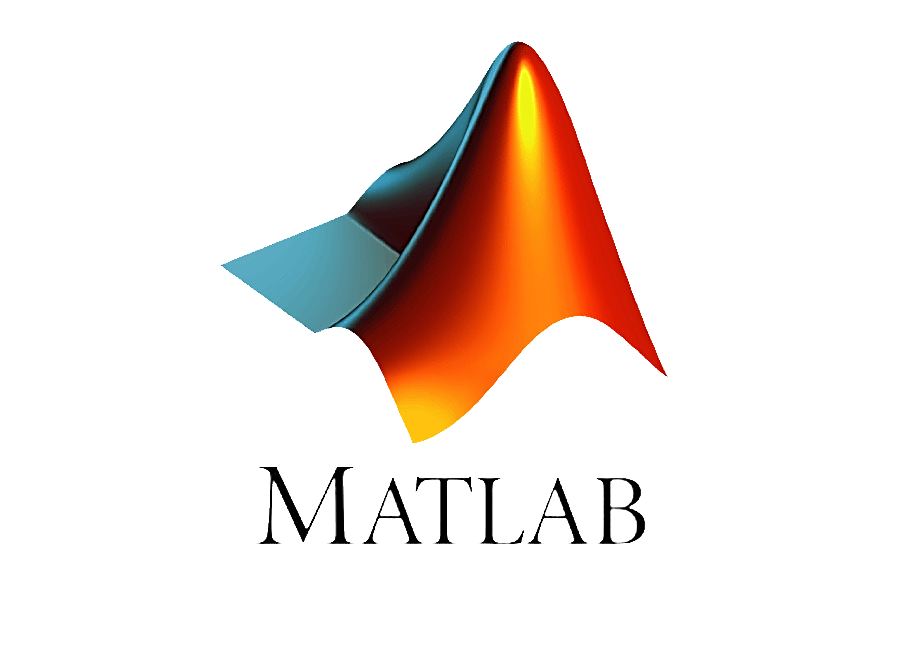 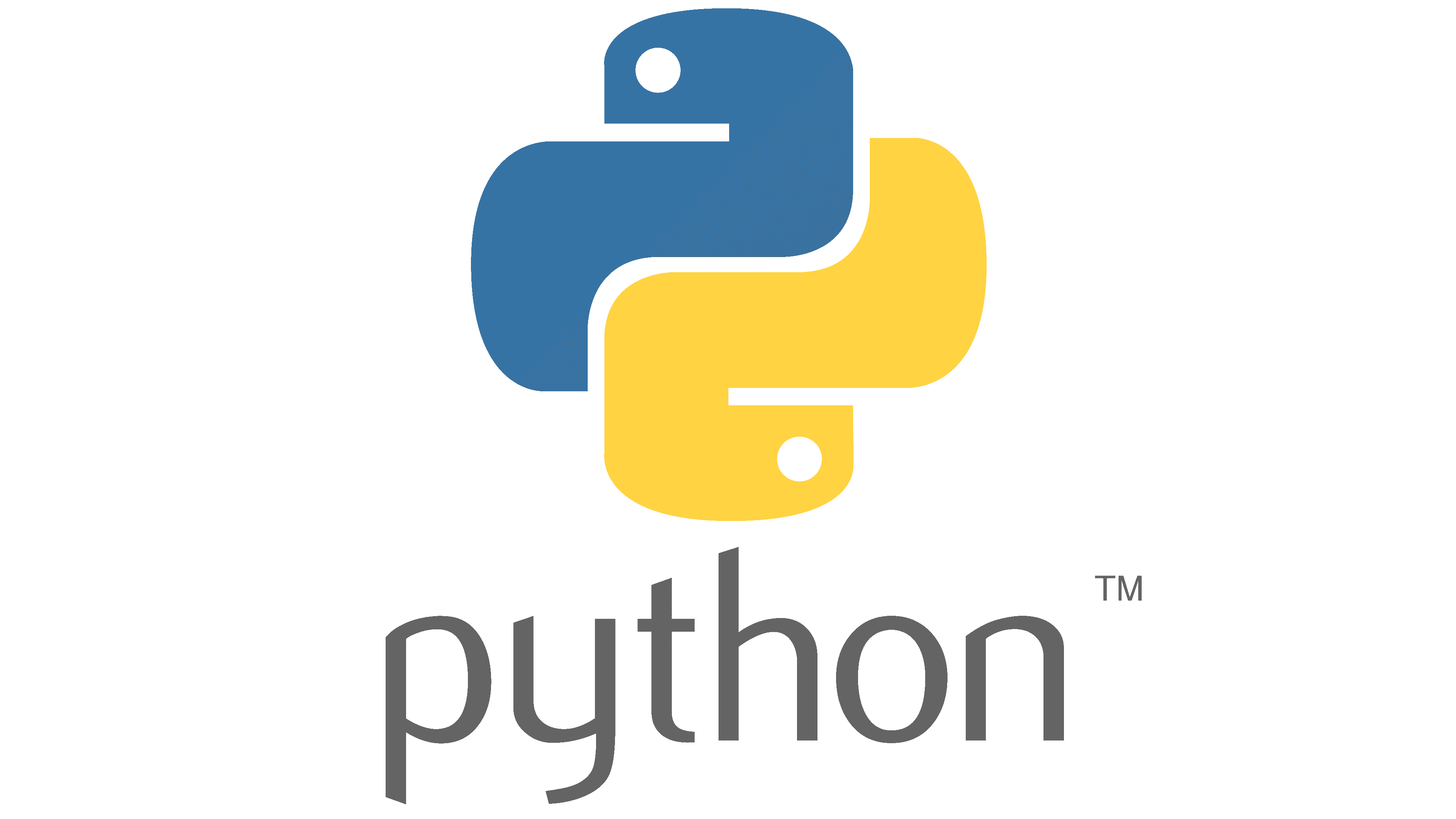 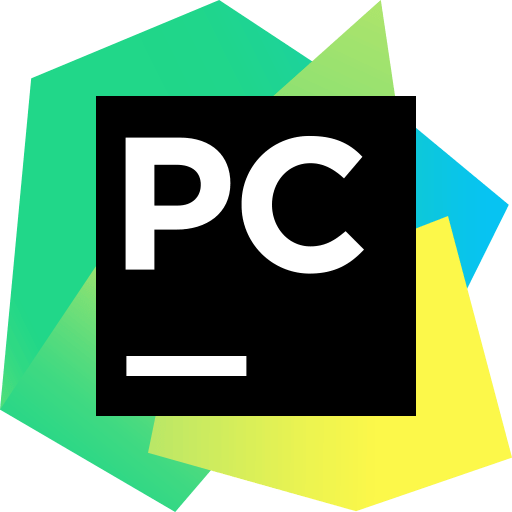 Parameters
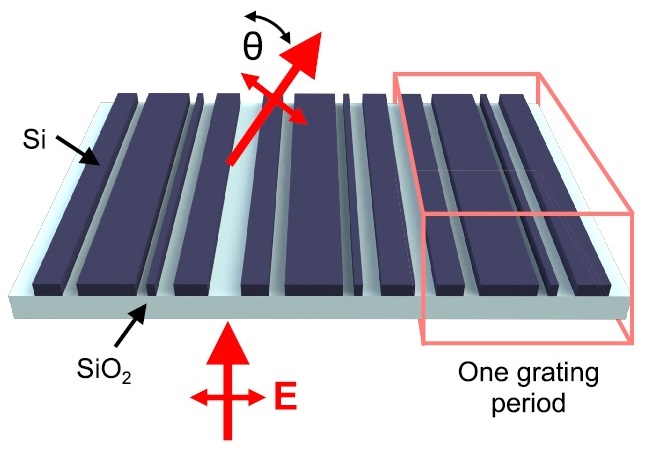 λ : 600 – 800 - 900 nm
Deflection angle : 40˚ - 60˚  - 70˚ - 80˚
Batch size: 100
Number of iterations : 500-1000
22
Deflection efficiency histograms for each pair of (λ,θ)
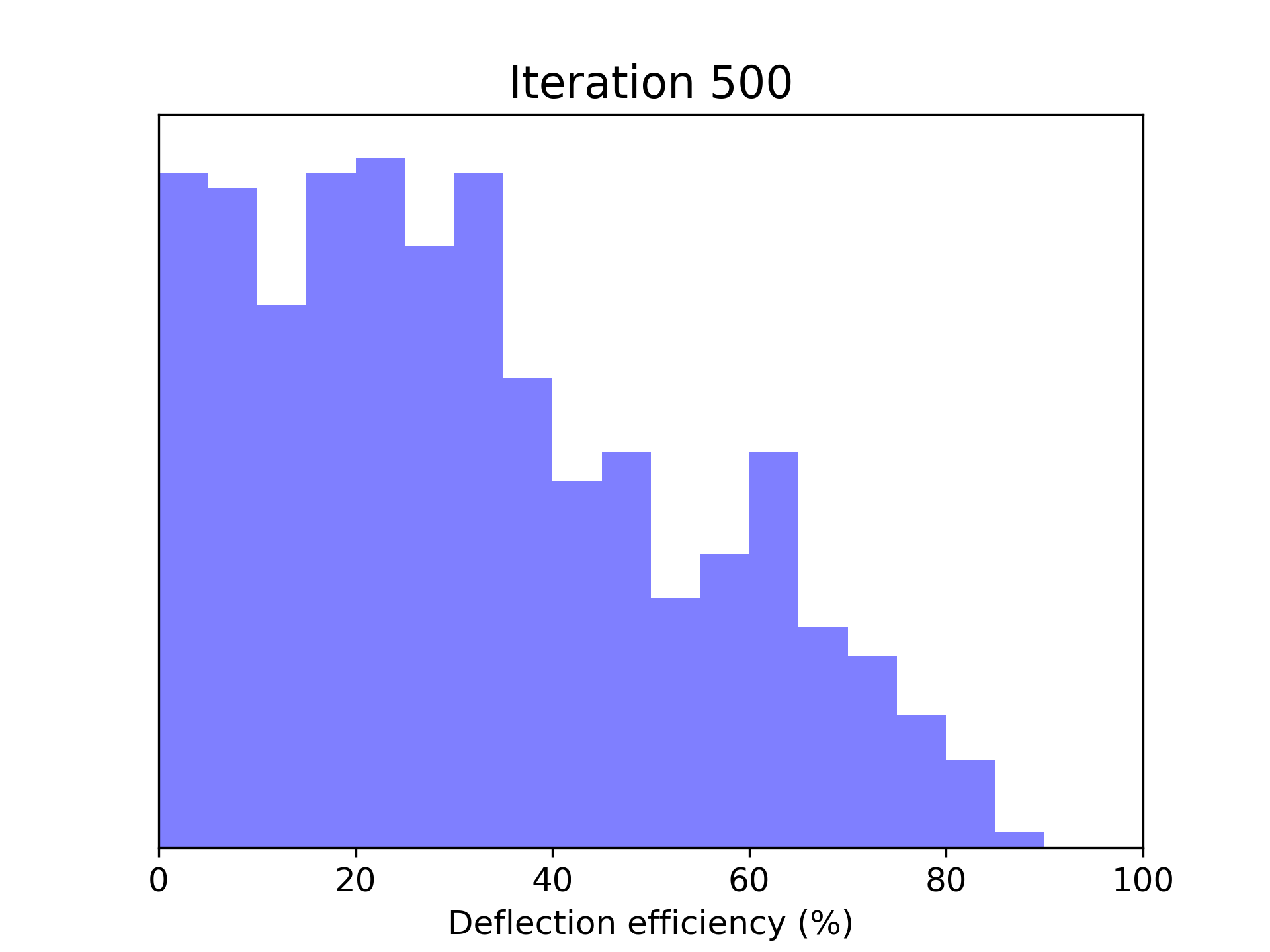 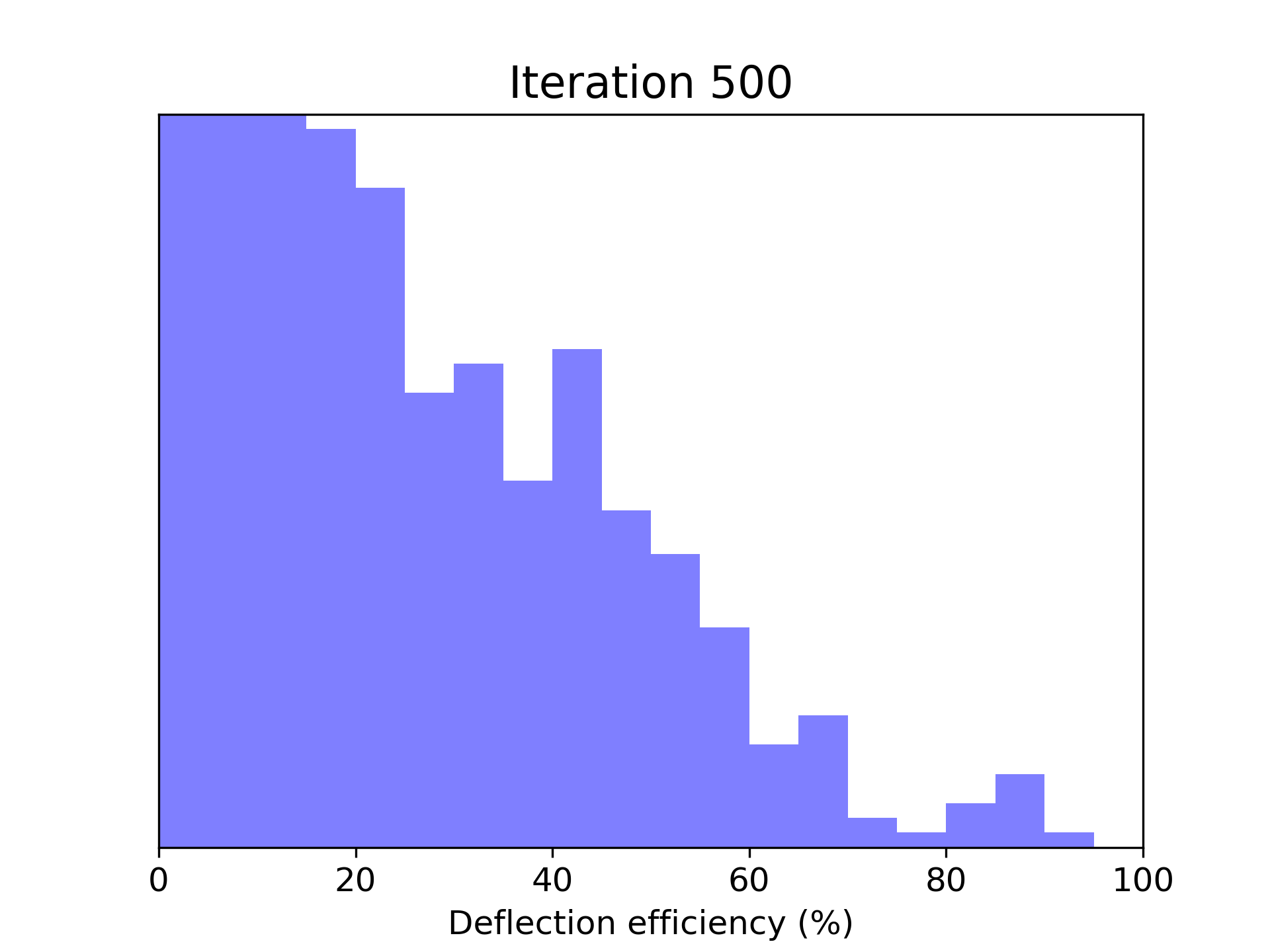 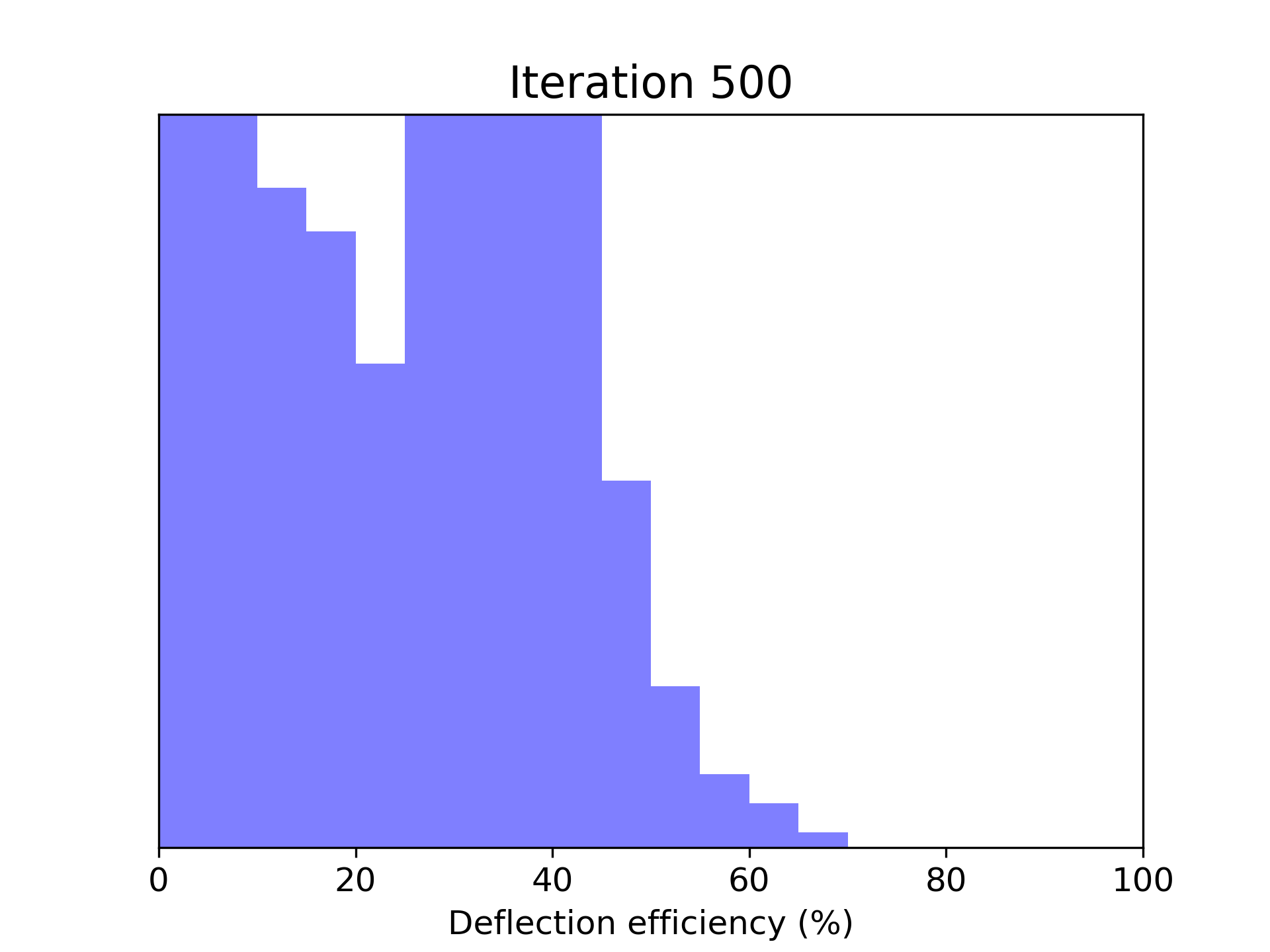 600
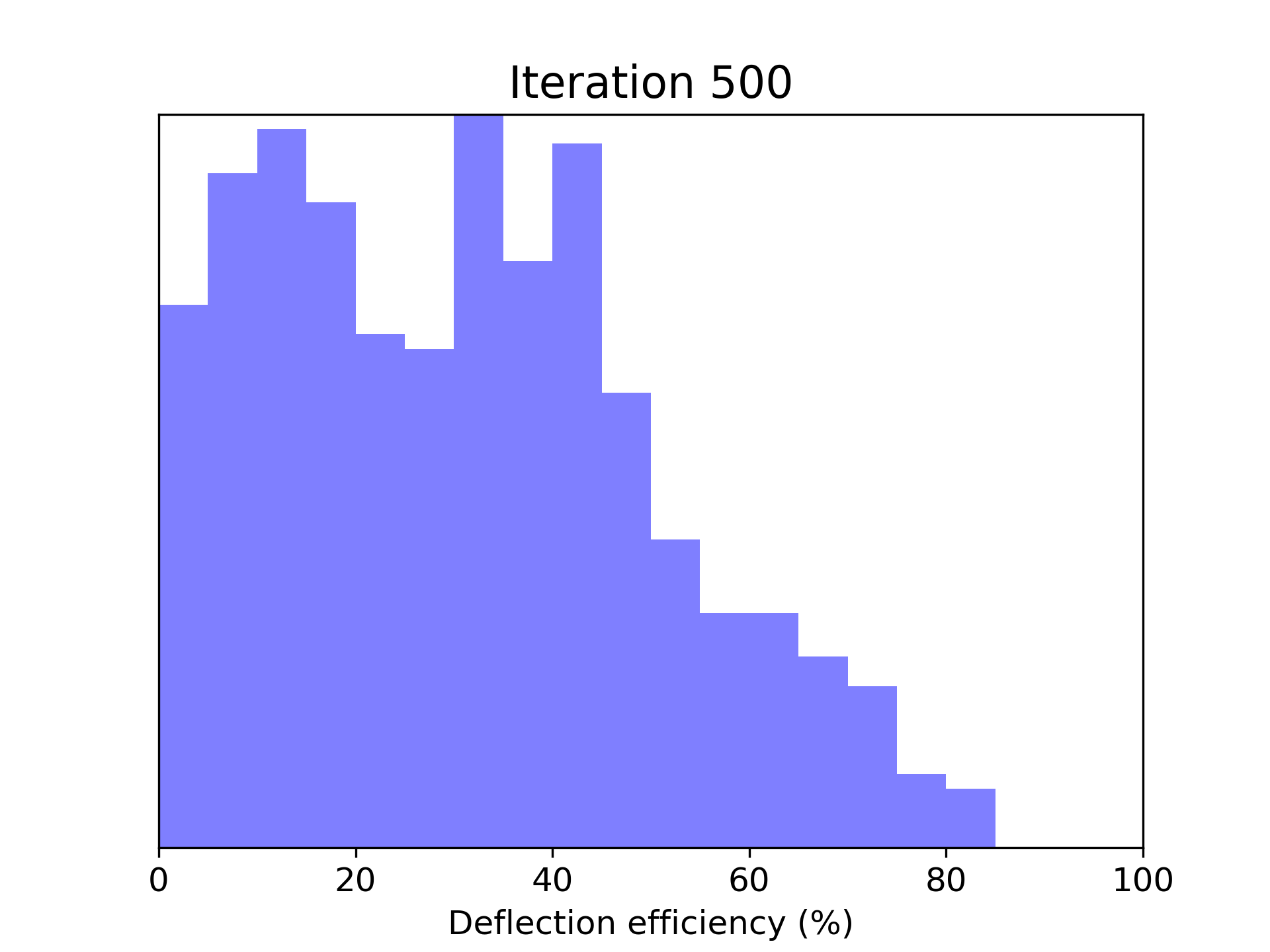 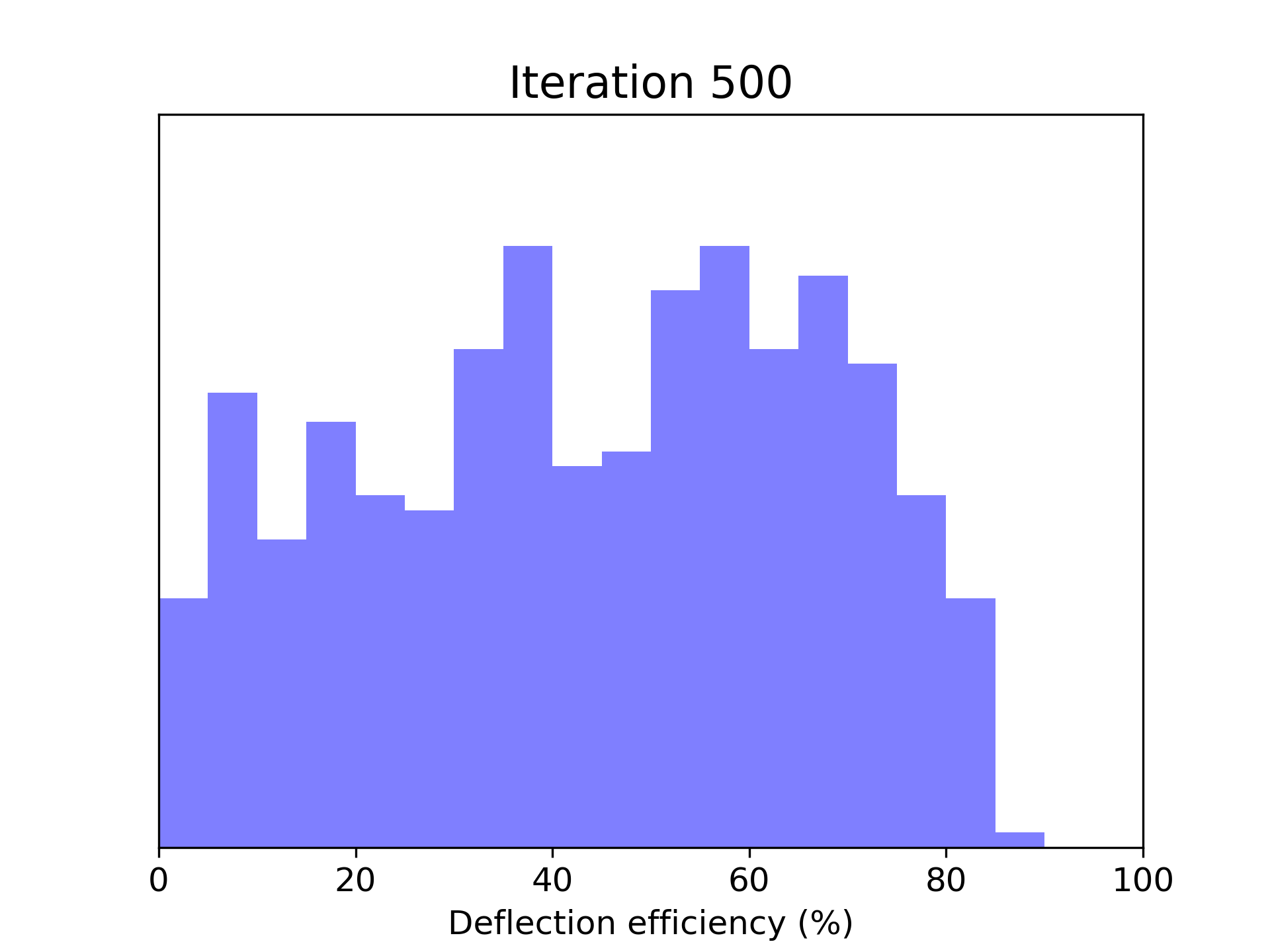 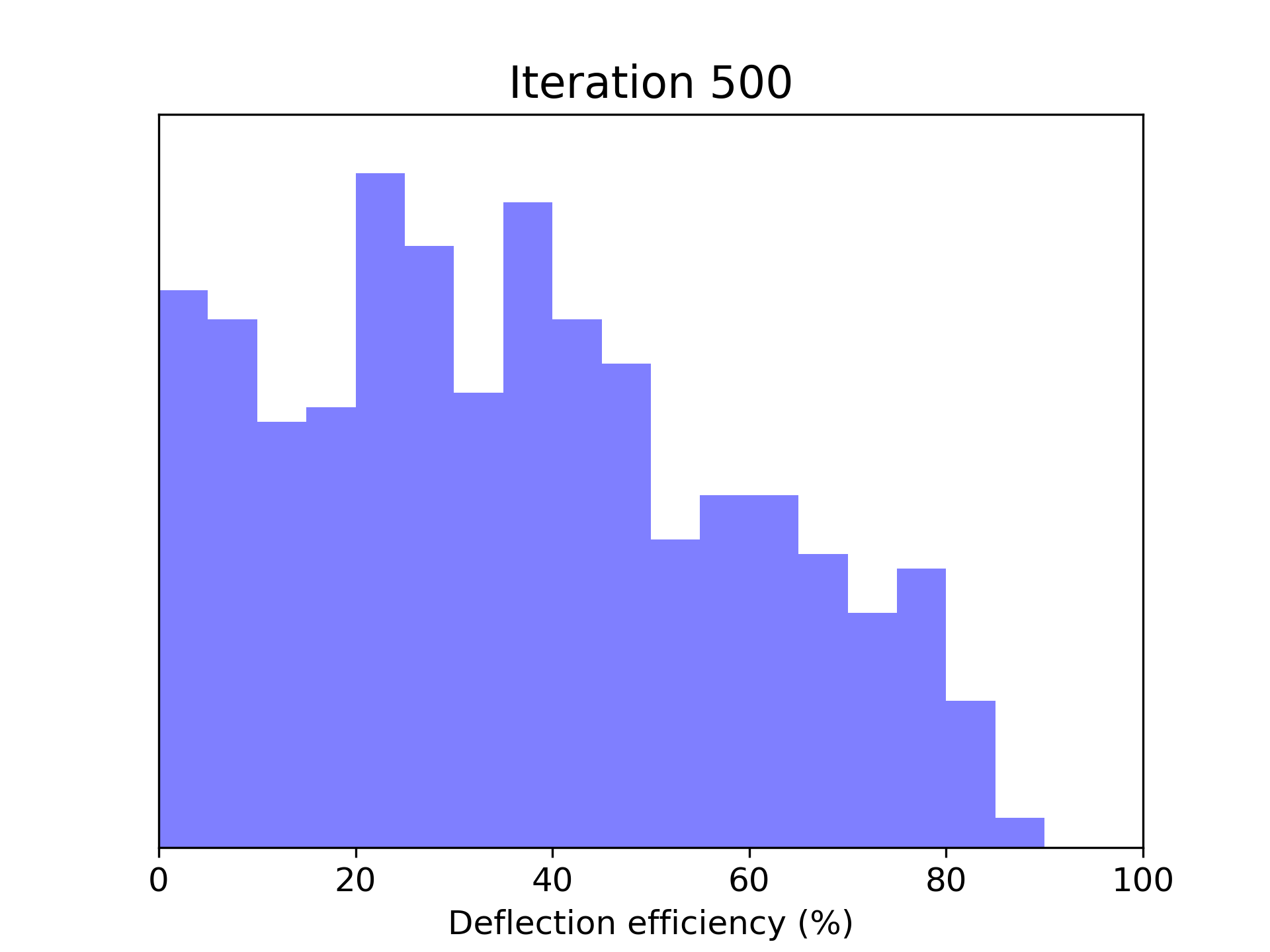 Wavelength (nm)
800
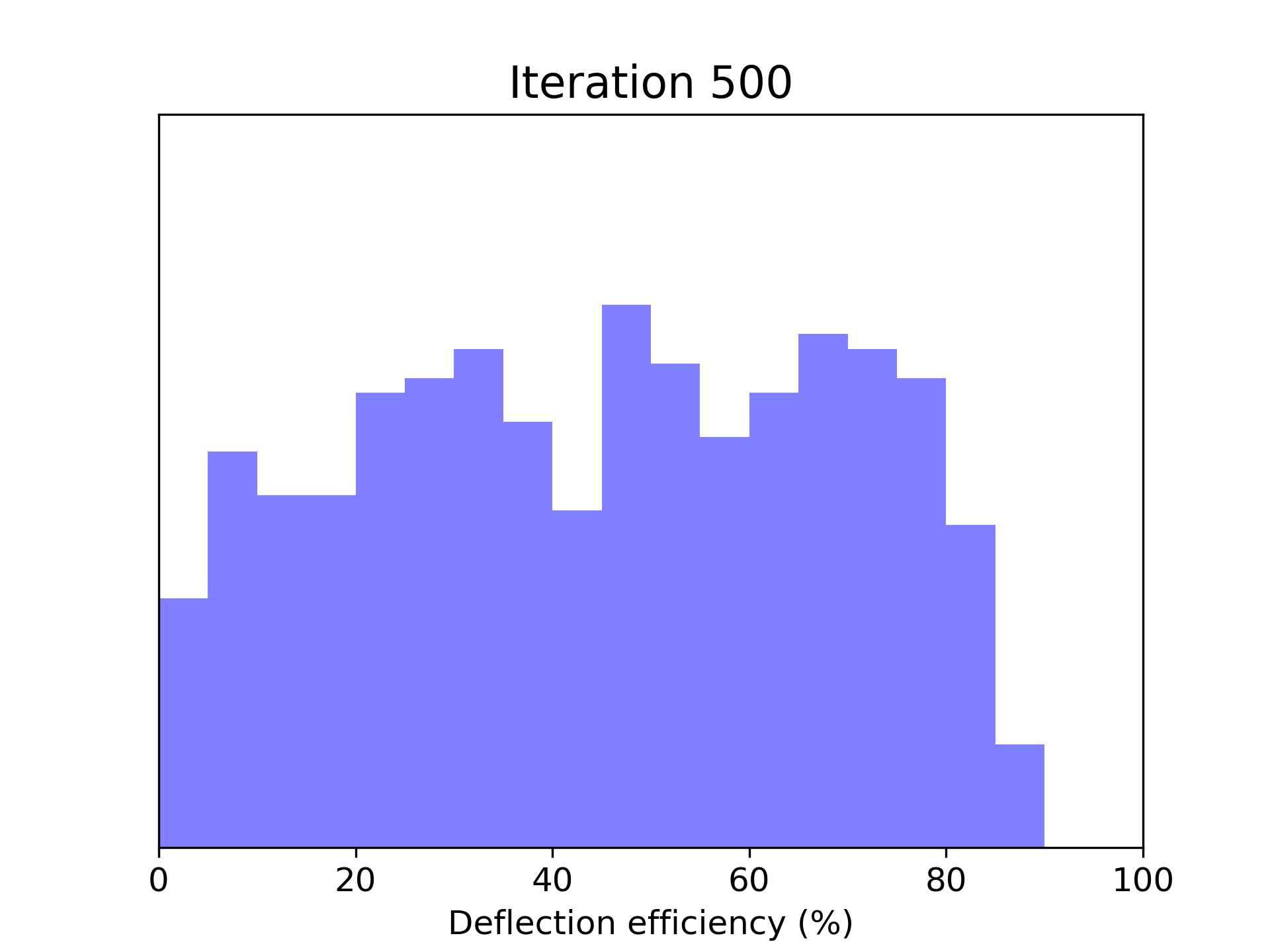 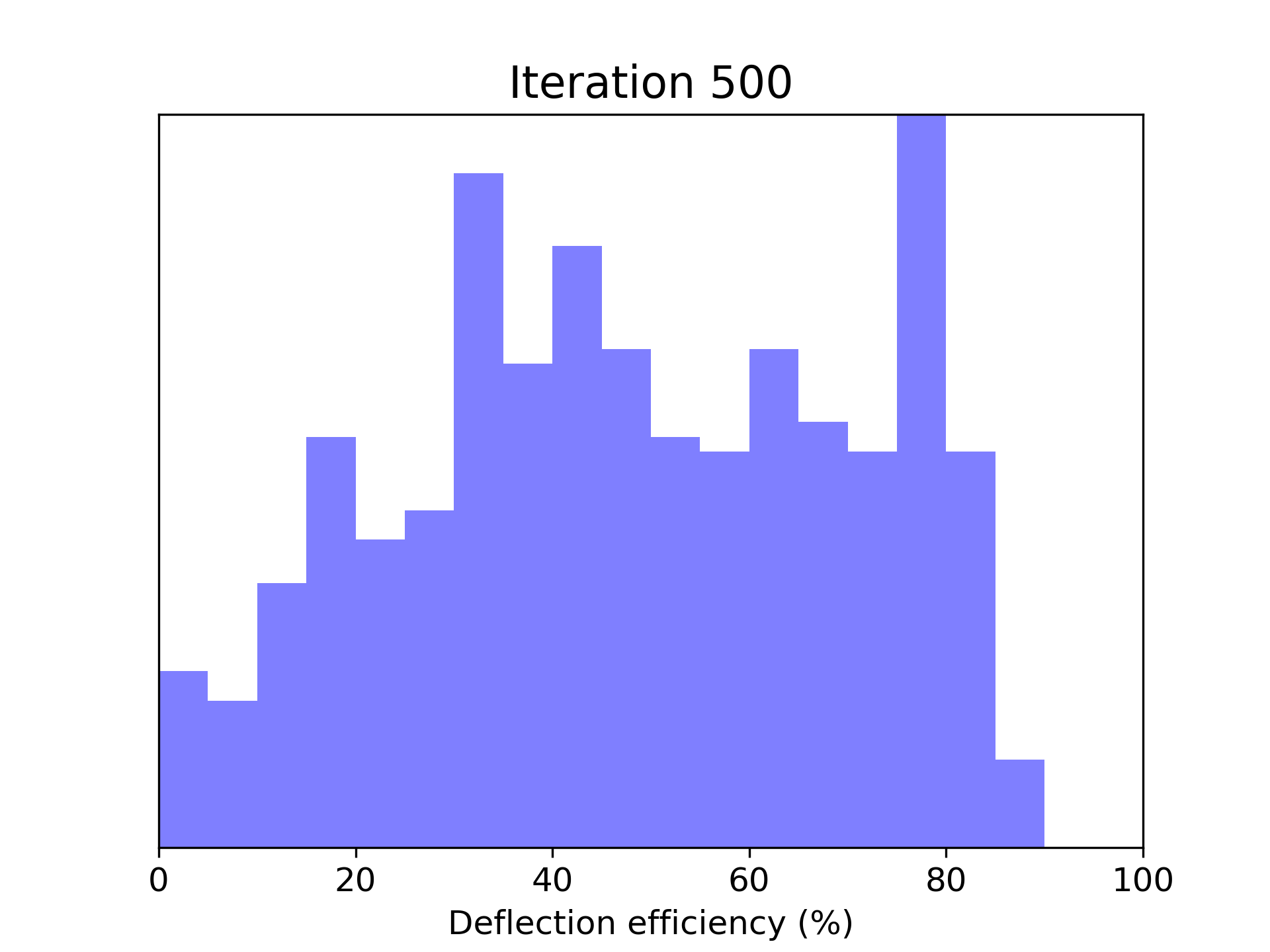 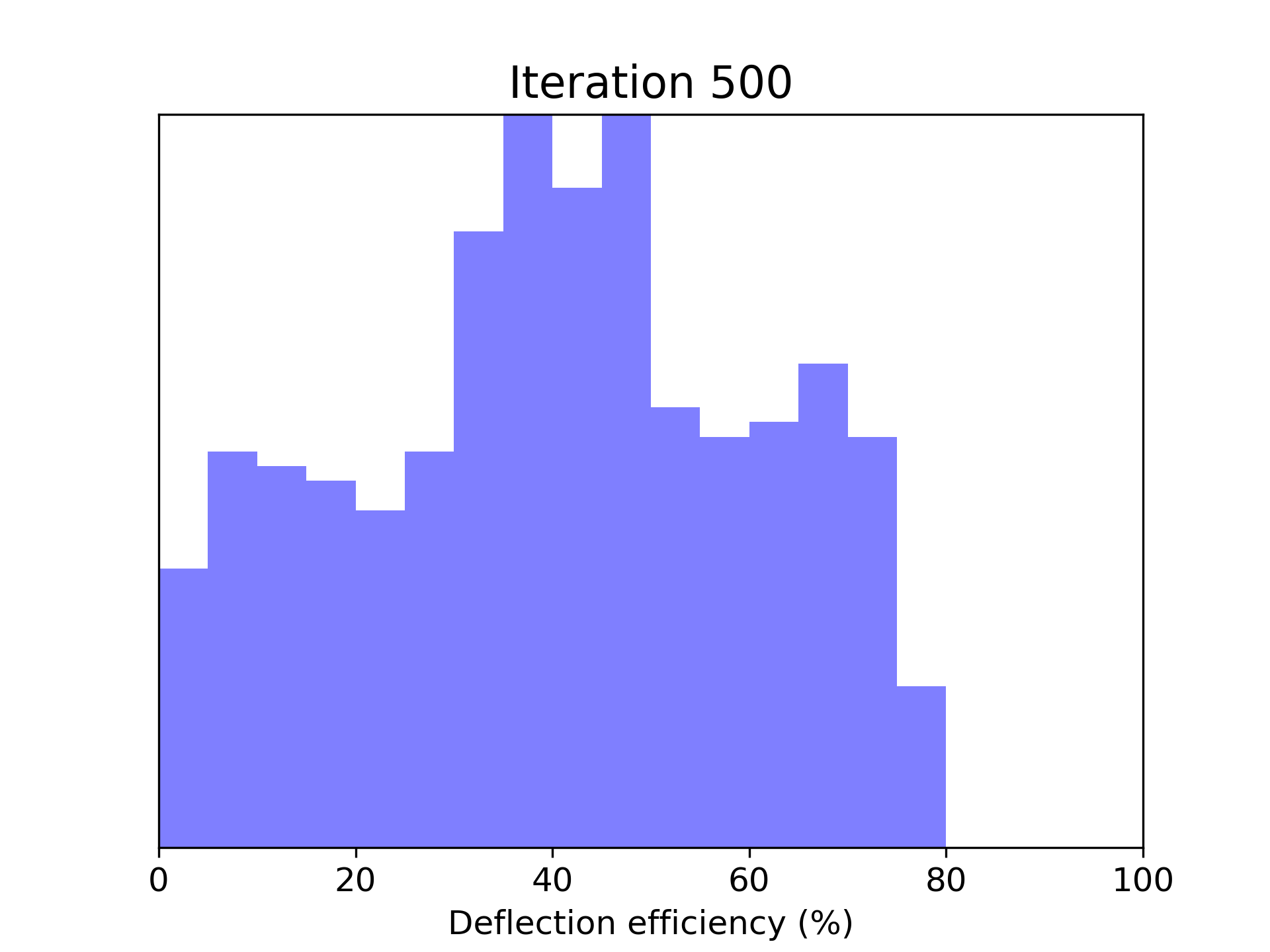 900
Deflection Angle
40
60
80
23
Wavelength: 900 nm

Deflection Angle: 70
A comparison between the results
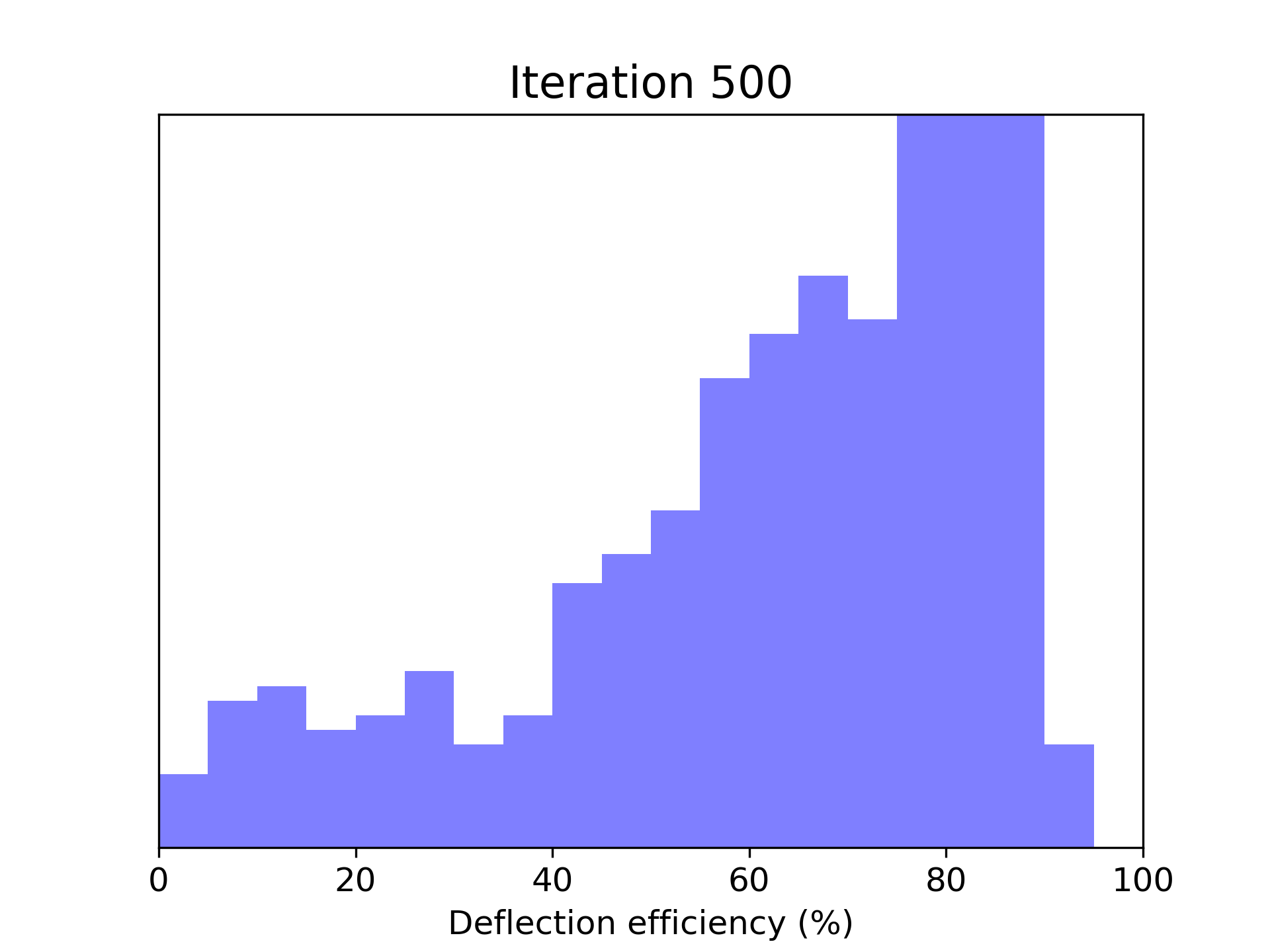 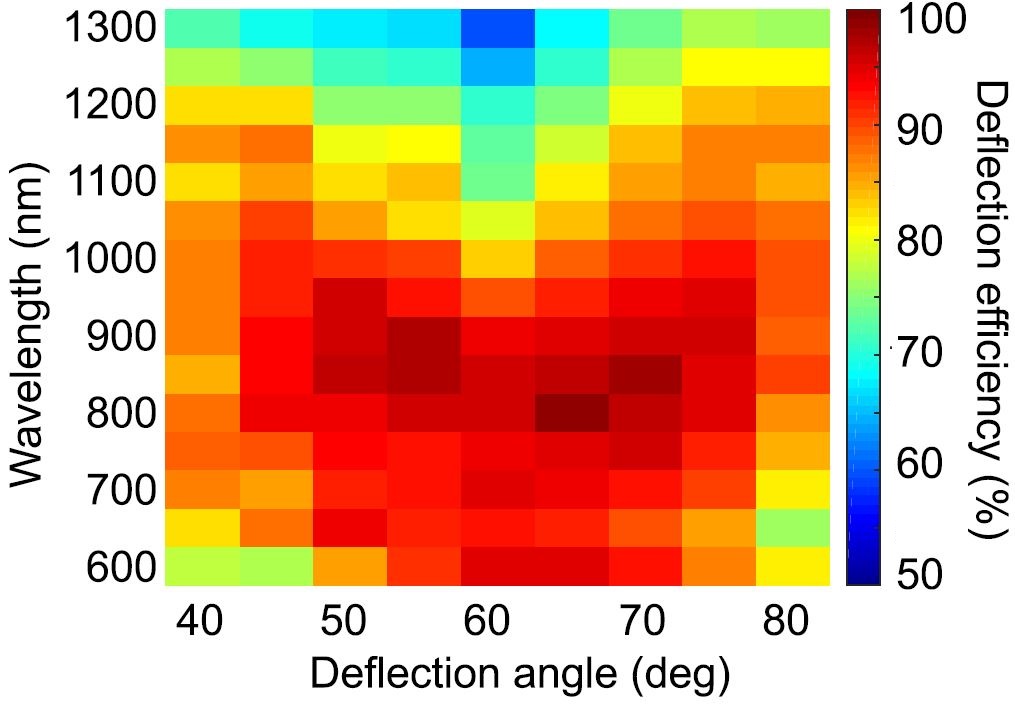 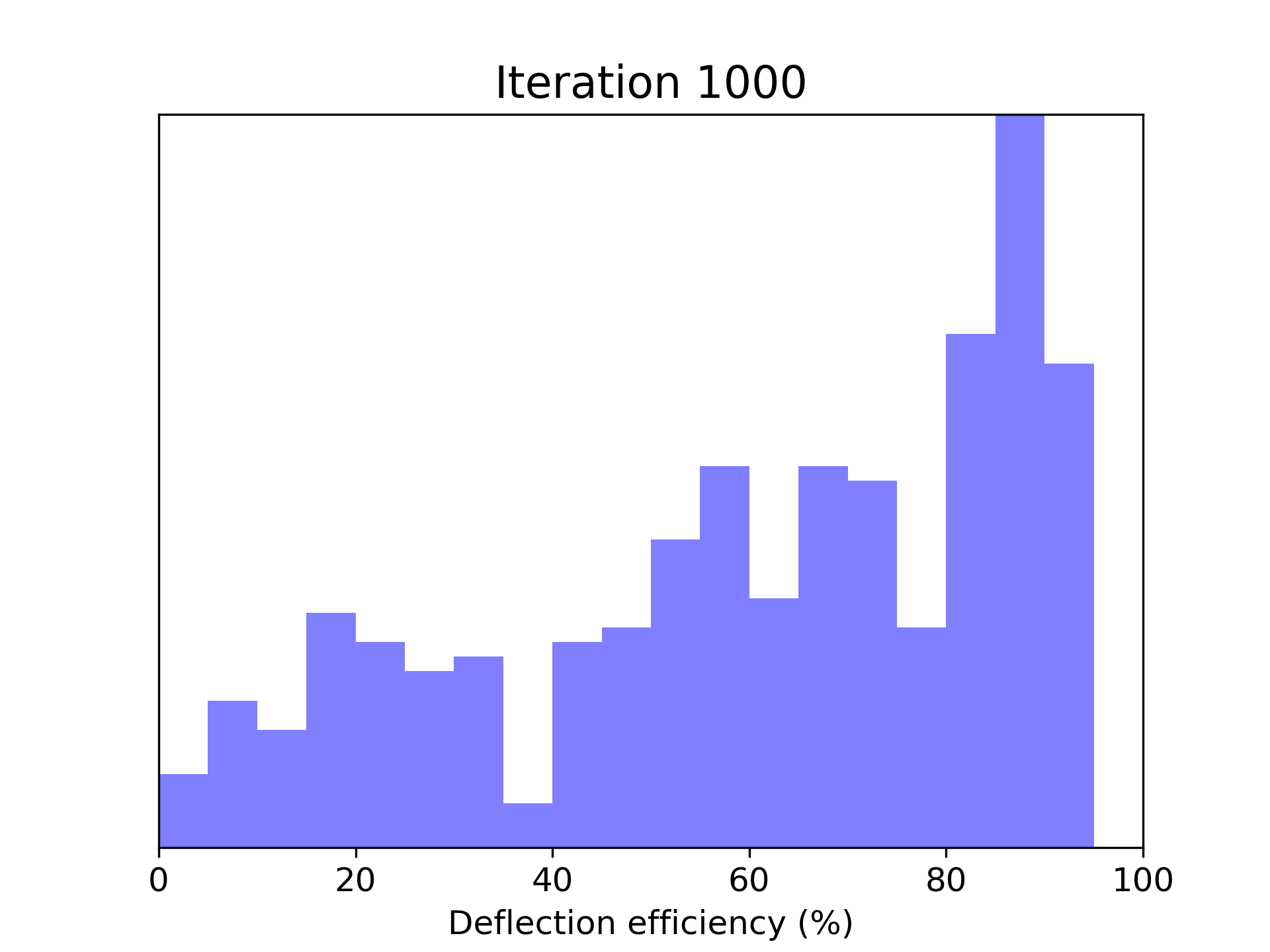 24
Evolution of device patterns
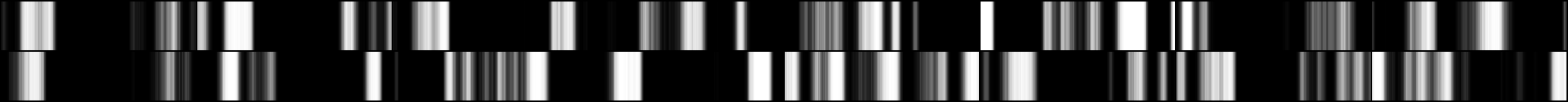 It#: 500
Angle: 60
600
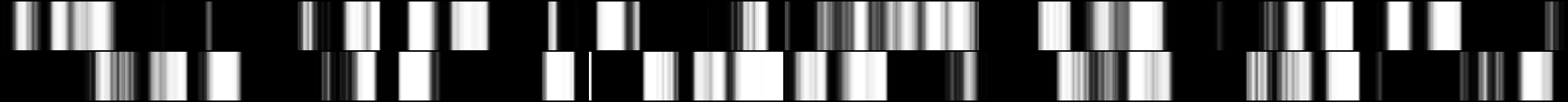 It#: 500
DA: 65
800
Wavelength (nm)
It#: 500
DA: 70
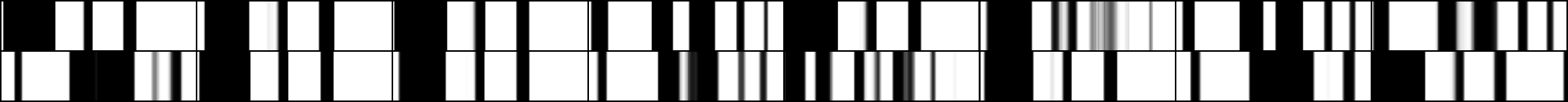 900
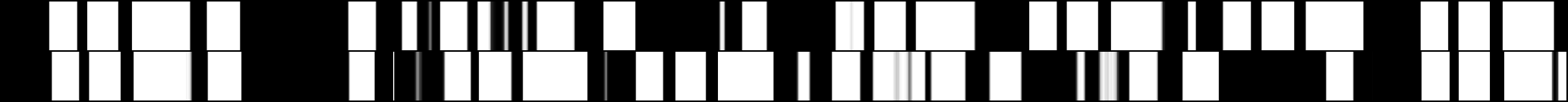 It#: 1000
DA: 70
25
Evolution of device patterns
and efficiency histograms
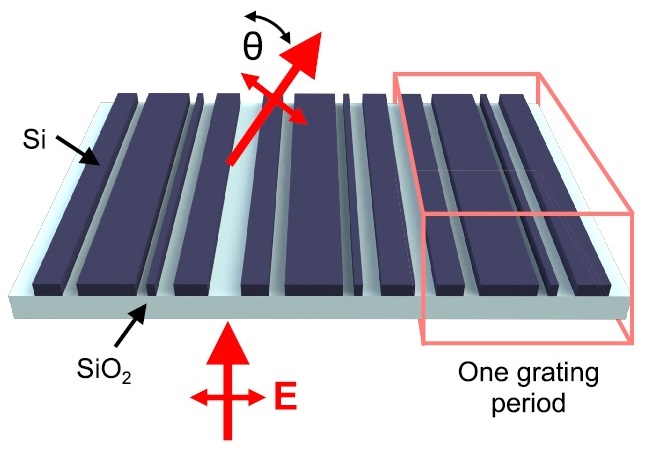 26